Educational inequality in England’s schoolsAddress to “Narrowing the Achievement Gap” National Conference, Jeffrey Hall, UCL-Institute of Education, 18 June 2015Professor Steve StrandUniversity of Oxford, Department of Educationsteve.strand@education.ox.ac.uk01865 611071
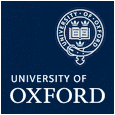 Purpose of presentation
To present a picture of inequalities in educational achievement in England and how they have changed over the last 25 years
Considering the current gaps (particularly the socio-economic gap) what does the evidence suggest about policy for closing gaps further?
Trends over 25 years
Gaps - Race, sex and class
Focus on nationally representative data
Age 16
Two broad segments: 
1988-2006 (Youth Cohort Study - YCS) 
13,000 sample age 16+, every two years (approx), self reported data, broad ethnic groups ... 
2004-2014 (National Pupil Database - NPD)
Whole population, annually, complete background
[Speaker Notes: Many possible achievement gaps (SEN, EAL, LAC etc) but weight of history on RSC (For Me Class=Douglas (1964) The home & the school 50% WC left at 15 but only 10% UC, despite control for IQ & ethnicity = Coard (1971) + equalities duties.]
Gender  (YCS)
Source: DCSF (2008). YCS & LSYPE: The activities and experiences of 16 year olds: England 2007
Ethnicity  (YCS)
Source: DCSF (2008). YCS & LSYPE: The activities and experiences of 16 year olds: England 2007
Socio-economic (YCS)
Note: SEG then NS-SEC from 1999. England only from 1999. SEC Lower supervisory, semi-routine and routine. Source: DCSF (2008). YCS & LSYPE: The activities and experiences of 16 year olds: England 2007
Gender  (NPD)
[Speaker Notes: 2004 National Avgs: 52% 5AC & 41%5EM.]
Ethnicity (NPD)
FSM (NPD)
Relative gaps over 25 years
1988-2003 = YCS (%5AC, Black-White, SEG/SEC, 13,000 sample) 
2004-2014 = NPD (%5EM, WBRI-BCRB, FSM, full population)
Source: Strand (2015)
[Speaker Notes: Ethnic (BCRB) gaps was twice size of gender – now equal]
Key messages
Things can change over 25 years
Most BME achieving better than White British
Biggest ethnic gap now no larger than gender gap
Even the residual ethnic gaps explained by SES
Achievement age 16 by ethnicity, SES & gender
Boys
Girls
Note: SES is first factor from a PCA of household SEC, parent highest educational qualifications, home ownership, FSM and neighbourhood deprivation. Source: Strand (2014a).
FSM by ethnic 2004-2014
Key messages
Things can change over 25 years
Most BME achieving better than White British
Biggest ethnic gap now no larger than gender gap
Even the residual ethnic gaps explained by SES
SES gap reduced 7:1 to 3:1 (but still large)
Funding matters
EMAG (£200M pa) / Excellence in Cities / National Strategies BCAP / MEAP / NAEP
PPG: £2.50 Billion
Change is gradual
No evidence big changes associated with school structures (GM schools, specialist schools, academies)
3 June 2015
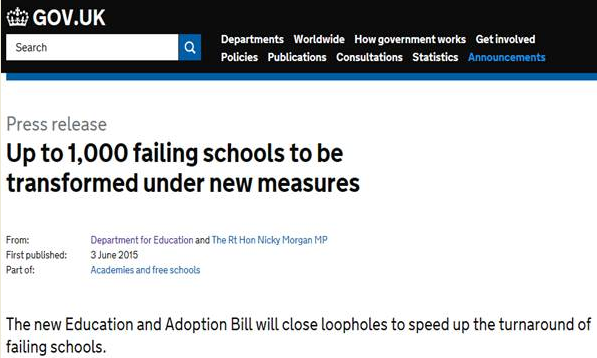 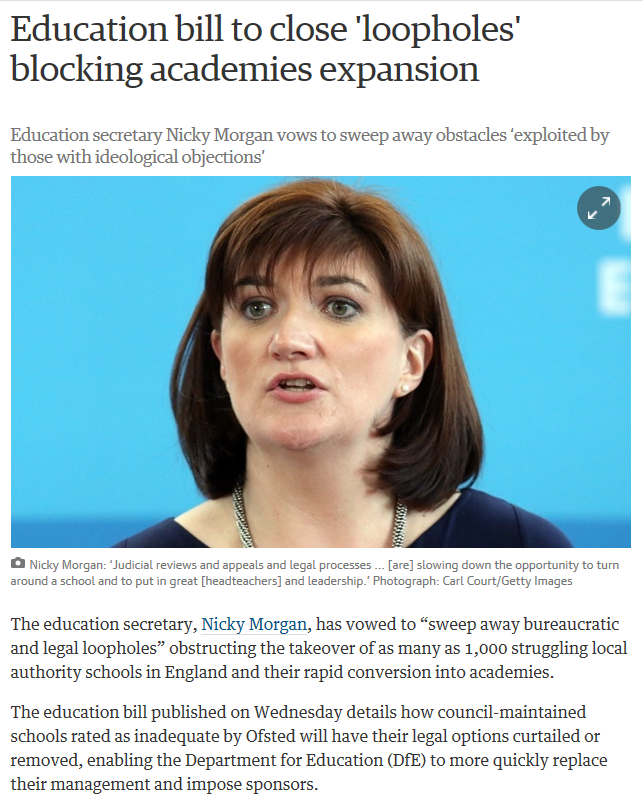 Guardian, 3 June 2015 http://www.theguardian.com/education/2015/jun/03/education-bill-loopholes-academies-schools
The wider context beyond school
Formulation as “failing schools” deeply problematic
SES gaps are observed from age 3, long before children start school (EPPE, MCS, GUS)
Only 10%-15% of variation between pupils in England is associated with schools (e.g. Strand et al, 2015)
Within-school FSM gap is consistent regardless of school ‘quality’ (Strand, 2014d)
Schools succeeding against the odds laudable but not replicable/scaleable (see Wrigley, 2012)
Need to recognise context in evaluating performance & best practice (Burton, 2014)
If school structures are the issue, why not the charitable status of private schools?
References
Strand, S. (2010). Do some schools narrow the gap? Differential school effectiveness by ethnicity, gender, poverty and prior attainment. School Effectiveness and School Improvement, 21(3), 289-314. http://dx.doi.org/10.1080/09243451003732651
Strand, S. (2011). The limits of social class in explaining ethnic gaps in educational attainment. British Educational Research Journal, 37(2),197-229. http://dx.doi.org/10.1080/01411920903540664
Strand, S. (2014a). Ethnicity, gender, social class and achievement gaps at age 16: Intersectionality and ‘Getting it’ for the white working class. Research Papers in Education, 29, (2), 131-171. http://dx.doi.org/10.1080/02671522.2013.767370
Strand, S. (2014b). School effects and ethnic, gender and socio-economic gaps in educational achievement at ag e 11. Oxford Review of Education, 40, (2), 223-245.  http://dx.doi.org/10.1080/03054985.2014.891980
Strand, S. (2014d). Even at best schools, kids on free school meals are performing worse than their peers. The Conversation. http://theconversation.com/even-at-best-schools-kids-on-free-school-meals-are-performing-worse-than-their-peers-32006
Strand, S., Malmberg, L. & Hall, J. (2015). English as an additional language and educational achievement in England: An analysis of the National Pupil Database. London: Educational Endowment Fund. http://educationendowmentfoundation.org.uk/uploads/pdf/EAL_and_educational_achievement2.pdf
Strand, S. (2015). Ethnicity, deprivation and educational achievement at age 16 in England: Trends over time. London: DFE.
END OF PRESENTATION
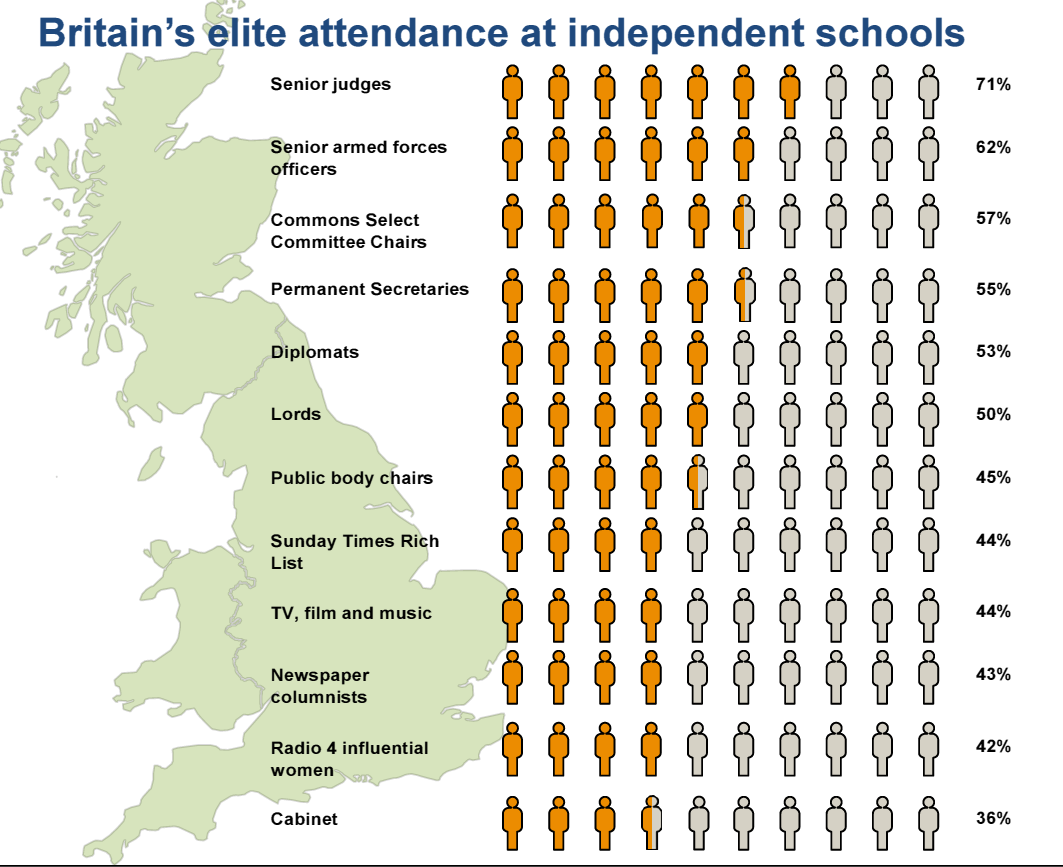 SMCPC (2014). Elitist Britain? London: Social Mobility and Child Poverty Commission.
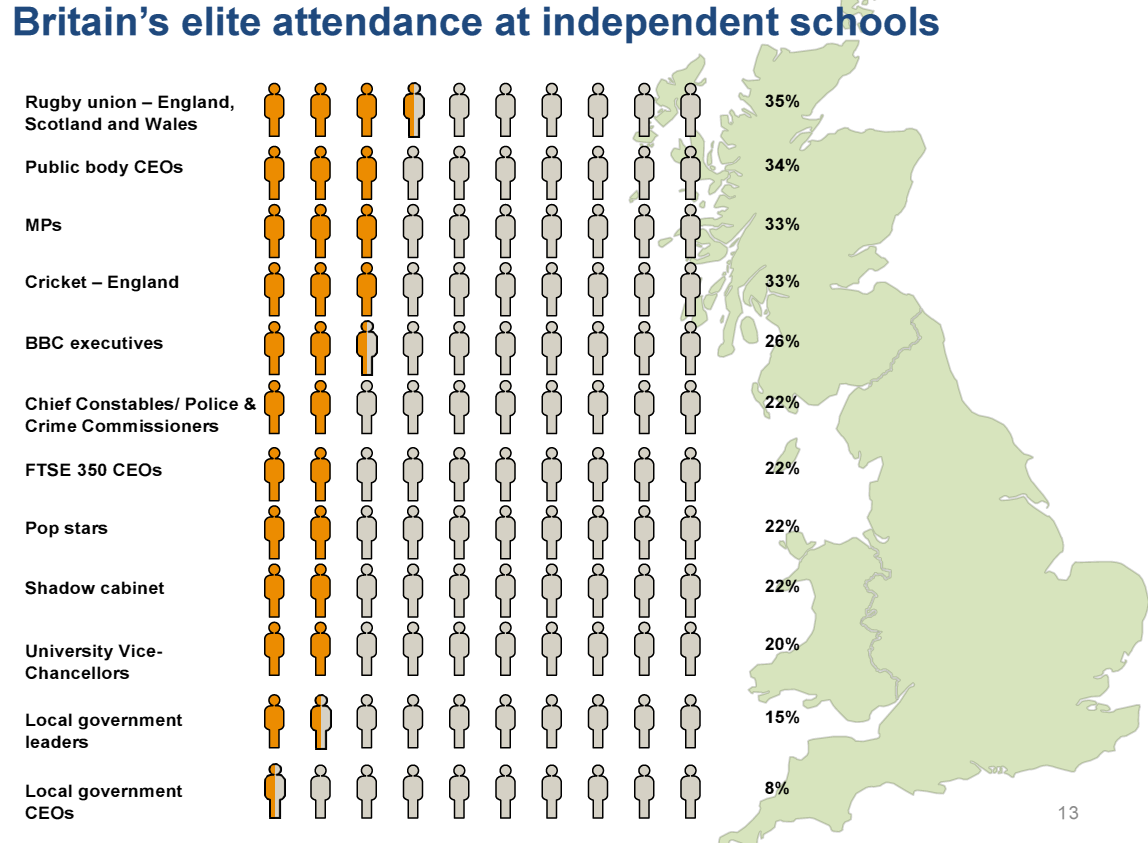 SMCPC (2014). Elitist Britain? London: Social Mobility and Child Poverty Commission.
FSM gap by OFSTED rating
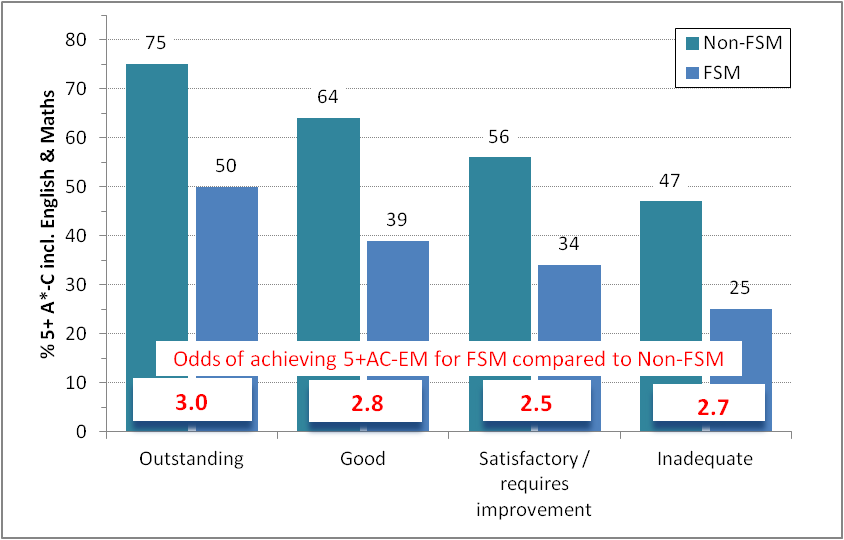 Source: Ofsted (2013). Unseen Children: Access and achievement 20 years on (P53). 
Breakdown by school overall effectiveness judgement.
OFSTED grades strongly predicted by Intake
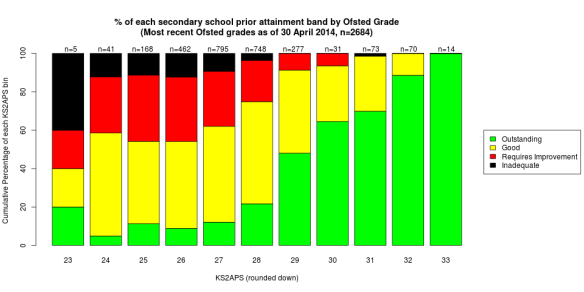 Note: KS2 points of the 2013 Y11 group & most recent OFSTED grade.  KS2<26 (25% schools) = 9% outstanding; KS2>=29 (17% schools) 62% outstanding.  Source: Trevor Burton (2014).  https://jtbeducation.wordpress.com/2014/06/29/whats-the-easiest-way-to-a-secondary-ofsted-outstanding/
Foundation Stage (age 5): England 2013
Source:  DFE SFR 47/2013
Key Stage 2 (age 11): England 2013
Source:  DFE SFR 51/2013
[Speaker Notes: Wandsworth WBRI-FSM=65%, All=80%.]
White British FSM lowest achieving
Source:  Strand (2015)
The mechanism
Funding Pupil Premium Grant (PPG) 


School’s decide on the intervention/s
http://educationendowmentfoundation.org.uk/toolkit/
OfSTED best practice WWC updated & PPG annual report
Accountable through performance tables / OfSTED / school website
Progress 8 to remove perverse incentives of 5EM
Publication of PPG gap, including 3-year rolling averages
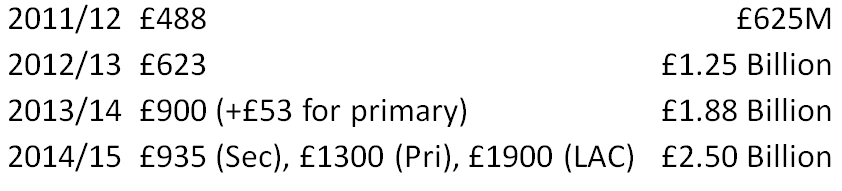 [Speaker Notes: EYPP from April 2015 - £300 PPG 3/4 olds + 40% of 2 year-olds 15 hrs free nursery.]
School success against the odds
DfE Extra Mile Project – visited 45 primary & 50 secondary schools that had raised attainment in some of the most deprived wards in England. 
12 key practices identified:
High participatory/active learning in lessons
Value local people & culture, high levels of engagement
Broaden pupils horizons
Offer a more relevant curriculum
Build pupils’ language repertoire
Track pupil progress and intervene
Effective reward and sanctions schemes
Develop SEAL, etc.
See case studies:
http://webarchive.nationalarchives.gov.uk/search/?y=0&where=text&x=0&query=extra+mile+case+studies&x=0&y=0
[Speaker Notes: http://webarchive.nationalarchives.gov.uk/20130401151715/http://www.education.gov.uk/publications/eOrderingDownload/3882_The%20Extra%20Mile_web.pdf
https://www.gov.uk/government/publications/evaluation-of-the-extra-mile

http://webarchive.nationalarchives.gov.uk/20130401151715/http://www.education.gov.uk/publications/eOrderingDownload/3882_The%20Extra%20Mile_web.pdf]
Regional trends GCSE 2002-2012
Source:  Greaves et al. (2014). Lessons from London schools for attainment gaps. SMCPC, p12.
SES and progress age 11-16
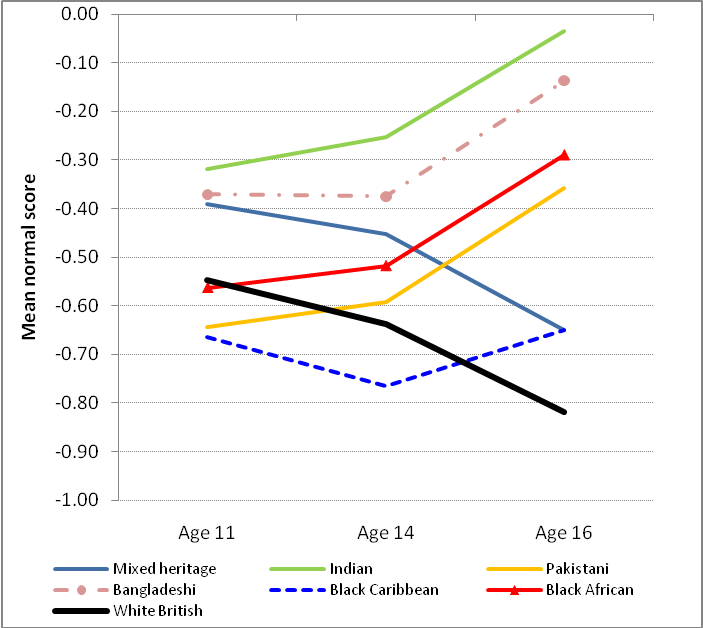 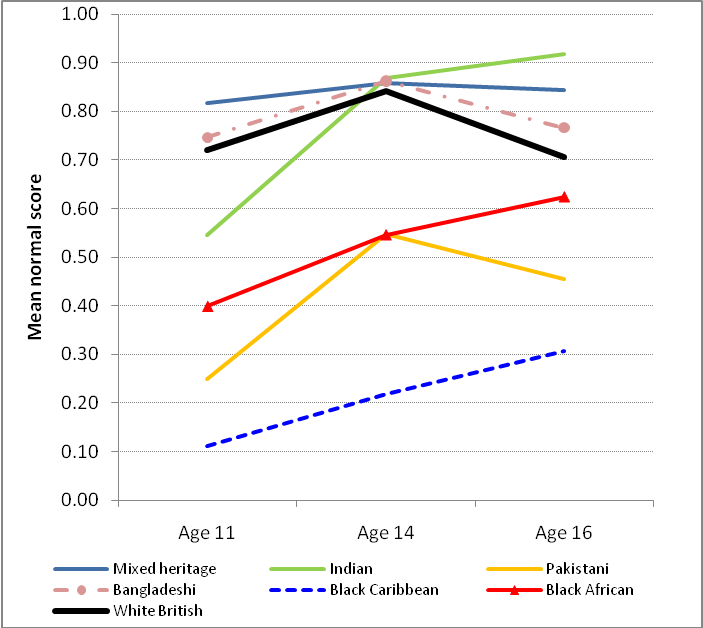 Low SES: White British decline, most BME improve particularly during KS4. High SES: gaps close but WBRI stay ahead.
Source:  LSYPE (Strand, 2014a)
Implications for policy/practice
FSM gap does not result from a small no. ‘failing schools’ 
Floor targets, new academies/free schools overemphasised
‘Success against the odds’ exceptions & not easily replicable
Beyond the school gates
Home / parental factors, access to social & economic capital, poor health, peer groups, crime or neighbourhood deprivation
Cumulative impact of early Home Learning Environment (HLE) age 0-3 and ”Matthews’ effect”
Pupil premium positive influence by focussing schools attention on the FSM gap within their schools 
Evaluate setting allocation / flexibility (e.g. Oakes, 2005)
Distribution of teachers across classrooms within schools (e.g. Clotfelter et al, 2005)
Working with parents (e.g. Parent Support Advisor pilot, 2009)
Early intervention (PPG weighting revised, new EYPP)
[Speaker Notes: PSA: £40M in 20 LAs 2006-2008, created a new professional 700+ new professionals (PSAs) created, three-quarters in primary schools.]
Overall conclusions
Focus on low attainment of White British Working Class (WC) pupils is valid – but (i) also Black Caribbean WC, and (ii) Black Caribbean underachieve from middle/high SES homes.
Key resilience factors are often individual/family but schools can and do make a difference (though there are limits to what schools alone can achieve). 
Pupil Premium Grant offers substantial redistributive funding, real chance to make a difference, need to focus on within-school resource deployment, parental involvement etc.
If government seriously wants to ‘break the cycle’ of social reproduction of inequality will need more radical action (remove the charitable status of private schools, do they help the most needy and vulnerable in society? (SMCPC, 2014, Elitist Britain).
[Speaker Notes: Do they “help the needy and the most vulnerable in society or those already the richest and the most privileged?” EVIDENCE= Average cost of boarding school 2013 £27,600 – average wage £26,500 (before tax). Bursaries often no cost to school and despite inflated claims of 33% (Daily Mail) ”only around 1% is in receipt of means tested scholarships covering 100% of fees” (SMCPC, 2014, Elitist Britain, p9) . No corporation tax, no tax on donations, 80% discount on rates.]